Метод «мягких» проектов
Преподаватель КГБ ПОУ ХПЭТ Подтергера Екатерина Алексеевна
Общие положения
Метод проектов - это система обучения, при которой учащиеся приобретают знания и умения в процессе планирования и выполнения постепенно усложняющихся практических заданий – проектов.
Исходя из логики метода проектов, современные авторы выделяют следующие ее этапы:
проблематизацию;
целеполагание;
планирование деятельности;
осуществление деятельности;
презентацию проекта;
рефлексивный этап.
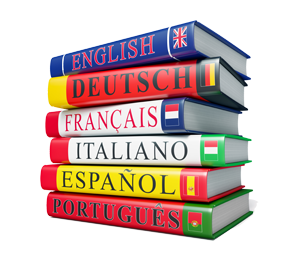 Необходимое ресурсное обеспечение применения инновационного продукта
Материально - технические ресурсы – компьютер, проектор, доска для проектора, колонки.
Информационный ресурс – методические материалы.
Интеллектуальный ресурс – работники образовательной сферы с базовыми знаниями организации проектной деятельности.
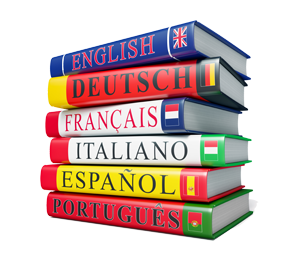 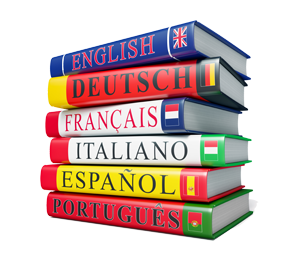 Метод проектов является инновационным методом, его можно рассматривать как с точки зрения формального образования:
использовать только перечисленные темы;  
поставить жесткие критерии оценки проекта; 
определить сроки проверки и сдачи;
роль педагога - проверяющий, навязывание своих тем и видения работы. 
Так и с точки зрения неформального образования:
темы на выбор, то что волнует обучающихся, соответствует их интересам;
критерии оценивают достижение результата, а не актуальность выбранной темы;
подводятся промежуточные итоги по готовности проекта, назначается окончательная дата защиты;
роль педагога - наставник, помогает и направляет
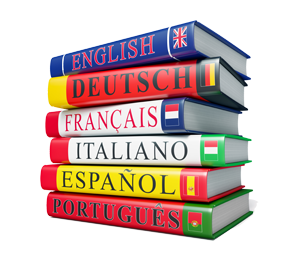